Mi Combo
COMIDAS Y POSTRES A DOMICILIO
Has tu pedido y acumula puntos para recibir menú gratis.
960259639 / 997129593
hola_micombo@Gmail.com
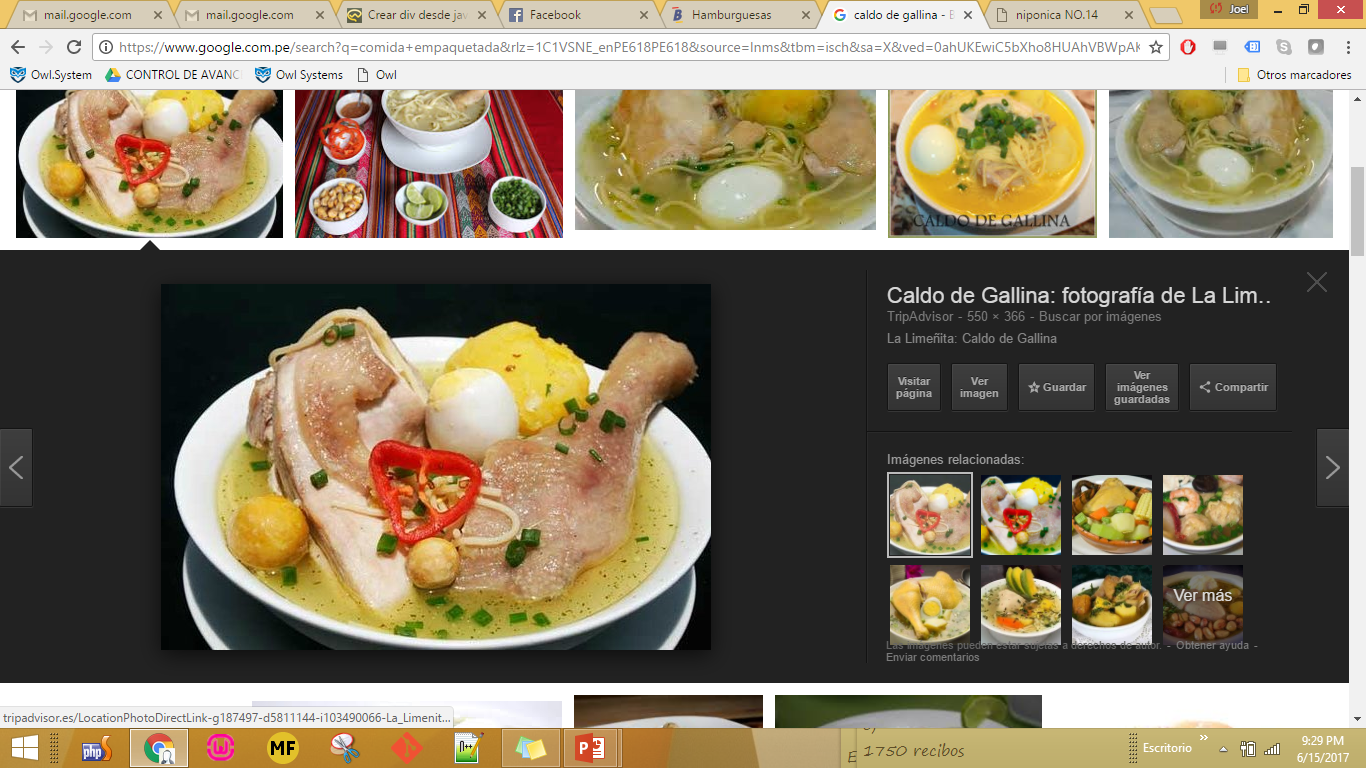 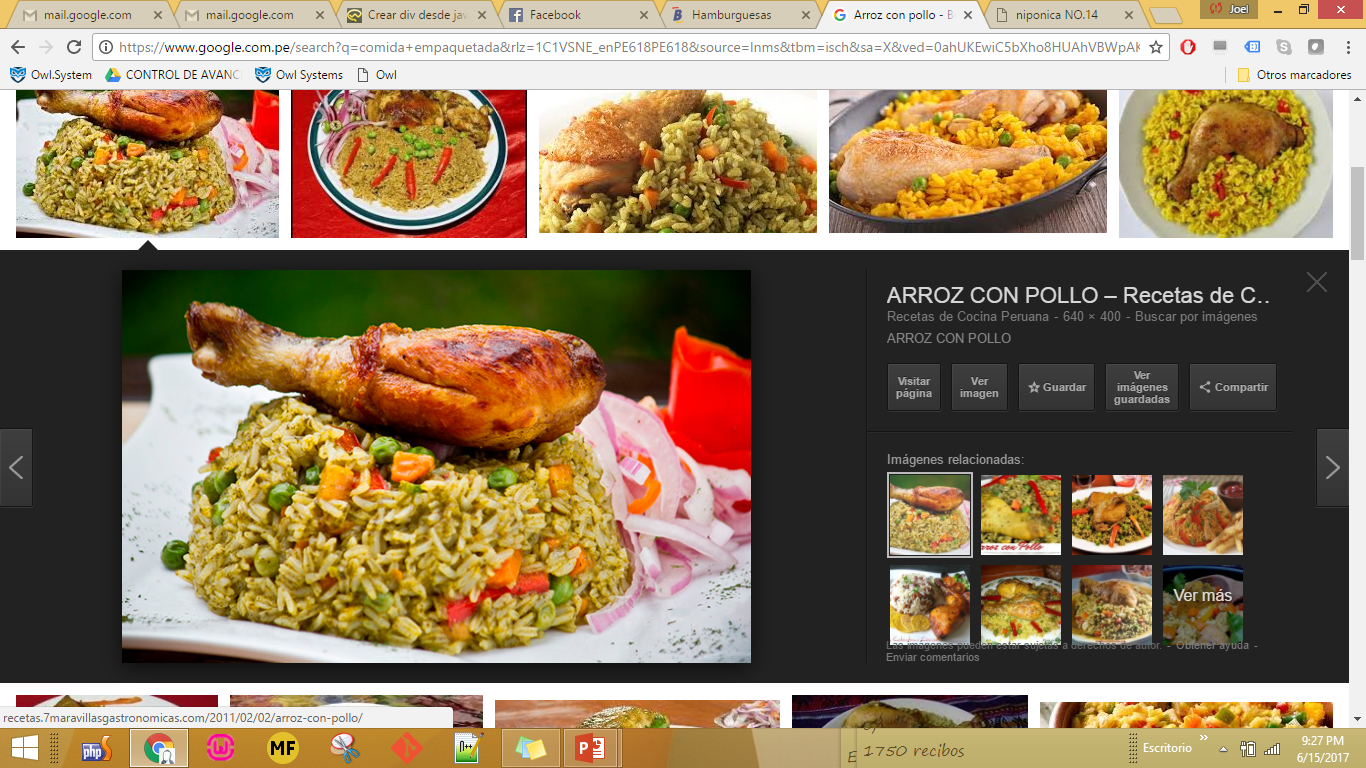 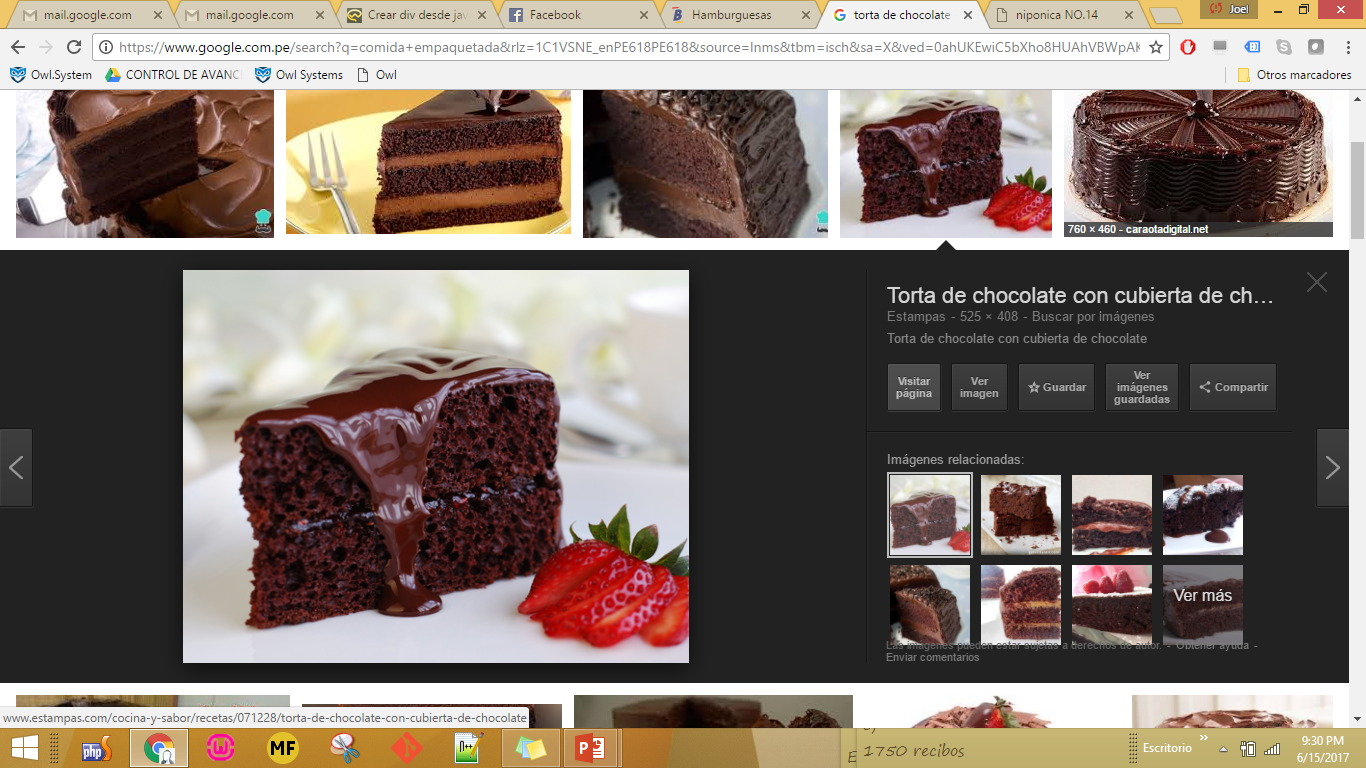 S/. 5.90
Entrada, Segundo ,
 postre y refresco
Clásico
S/. 6.90
Entrada, Segundo + porción extra,
postre y refresco
Mediano
S/. 7.90
Entrada, Segundo + porción extra,
Postre + porción extra y refresco
Extremo
DATOS DEL CLIENTE
Nombres
Email
Teléfono
Por cada 9 menús, llévate el décimo gratis
No habrá costo de movilidad para pedidos realizados en el mercado Caqueta, cualquier otro lugar tendrá un costo adicional.